March, 2016CFA Research ChallengeTEAM D
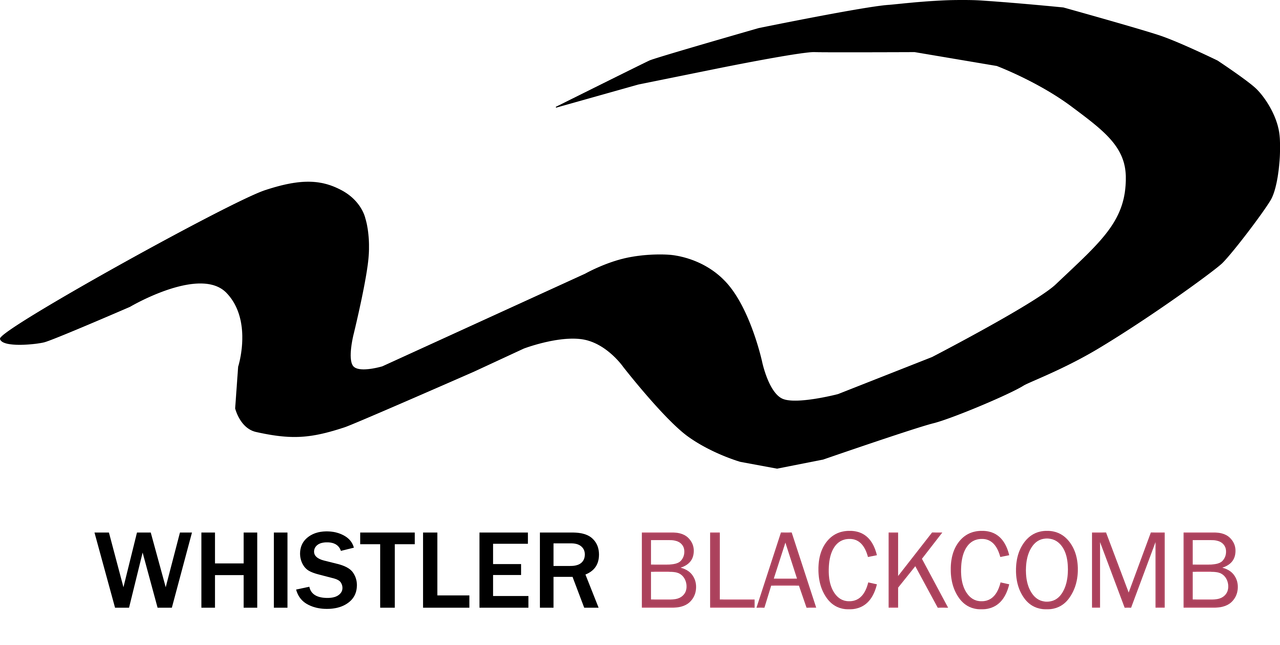 Introduction
% Ownership
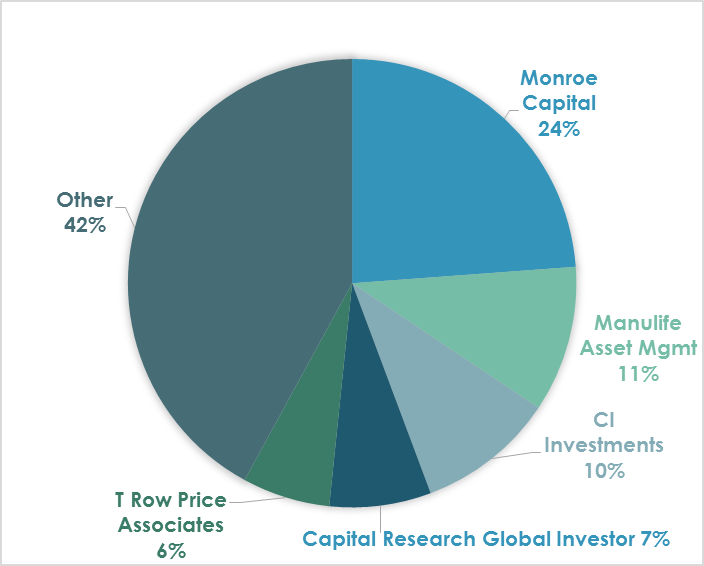 Key Highlights:
Stable dividend  ($37m)
Changing to a favourable visitor mix
Limited capex spending plans
Restrained Cash Flows
High growth expectations already priced in
Market Profile
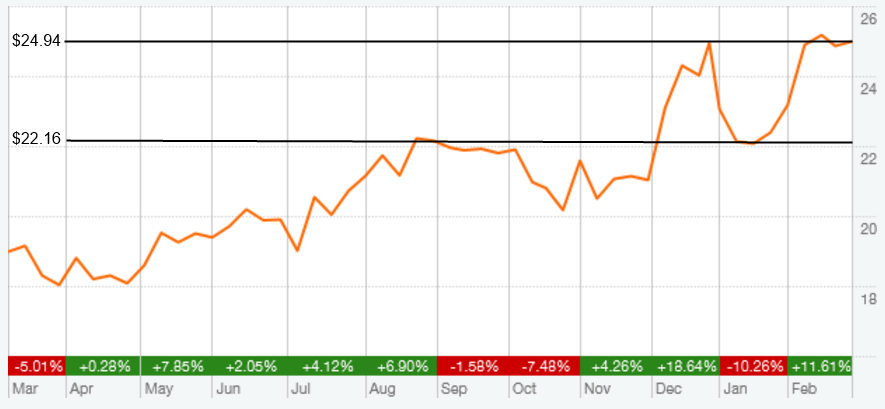 Recommendation
HOLD
Target Price : $22.16
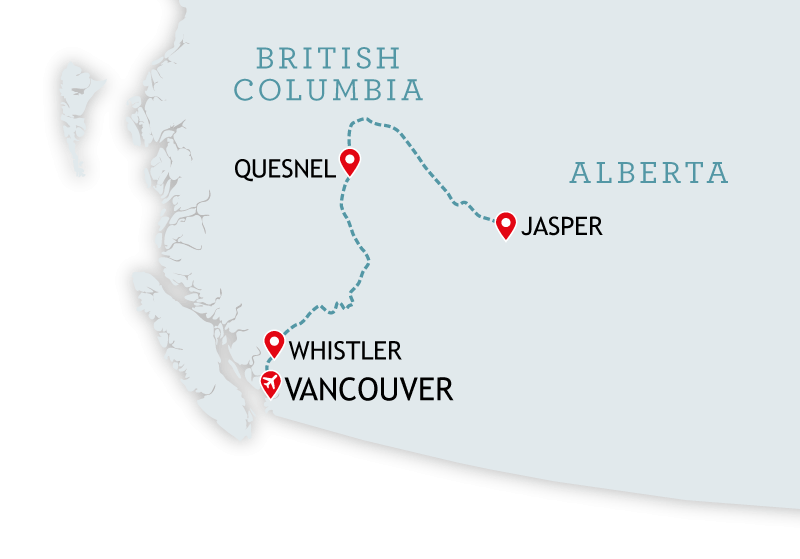 Recent Events
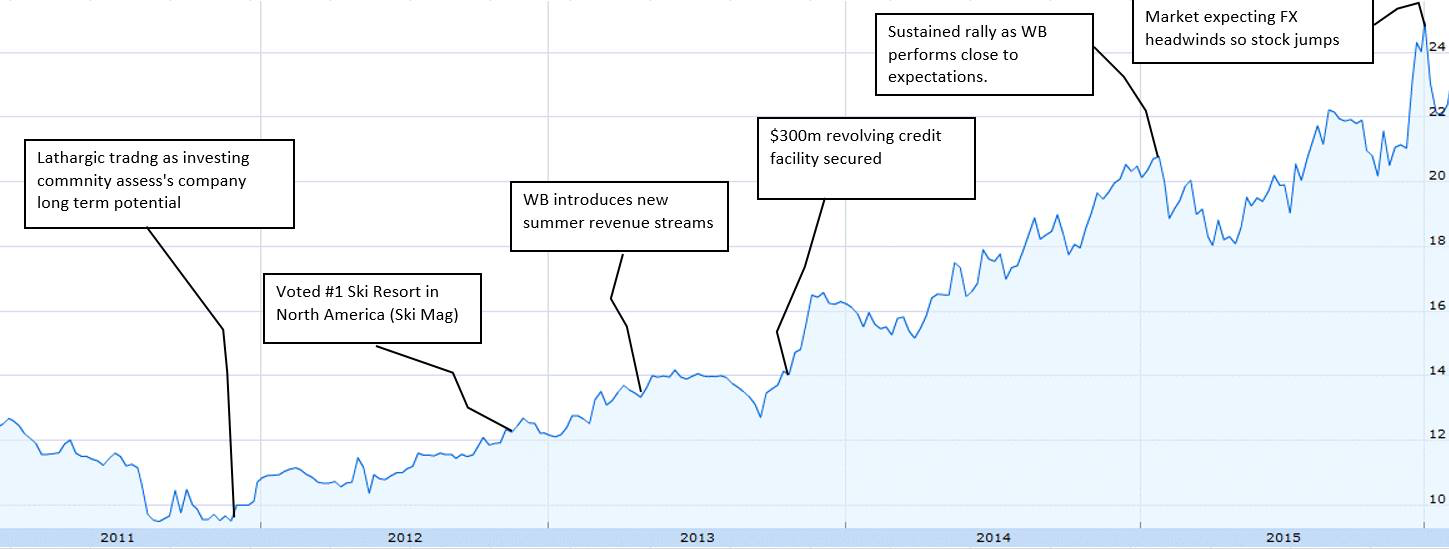 FX tailwinds to cause Stock Price fluctuation
Changes/Improvements to business model impact valuation
Secured Revolving Credit allows financial support
Key Success Factors – Short Term
Economic Factors : 
Slowing Domestic Economy 
Declining per capita disposable income

Currency Advantages:
Depreciating CAD to spur demand , mitigating the negative impact of declining domestic guests
Whistler’s Stock Price is inversely correlated with CAD-USD rate
Regression Between WB Stock price and CAD $
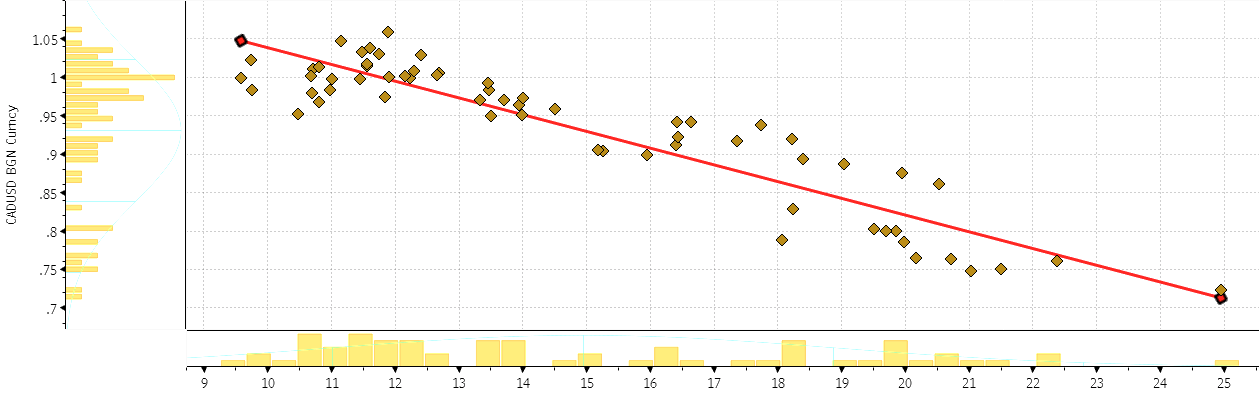 Key Success Factors – Long Term
Canadian Overnight Arrivals
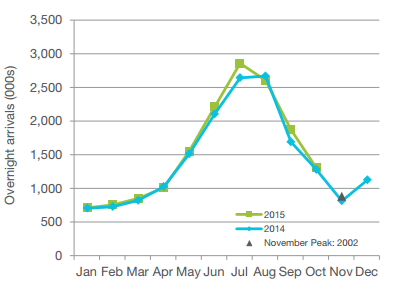 Weather:
Positive correlation of Snowfall with Revenues
Better snow season yield higher local guest numbers

Altering Demographic:
Forecasted increase in disposable income of millennial 
Millennia's to outpace other generations in coming years
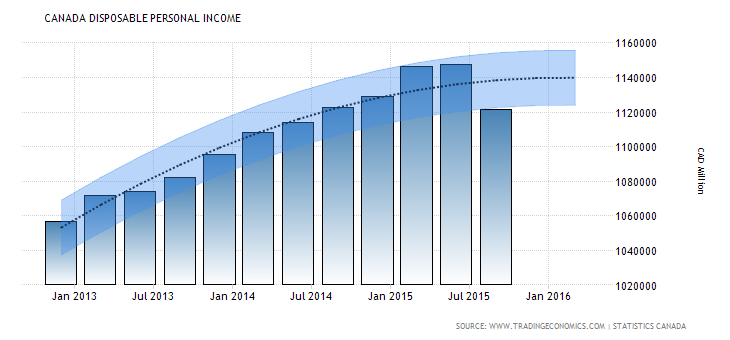 Canadian Disposable Personal Income
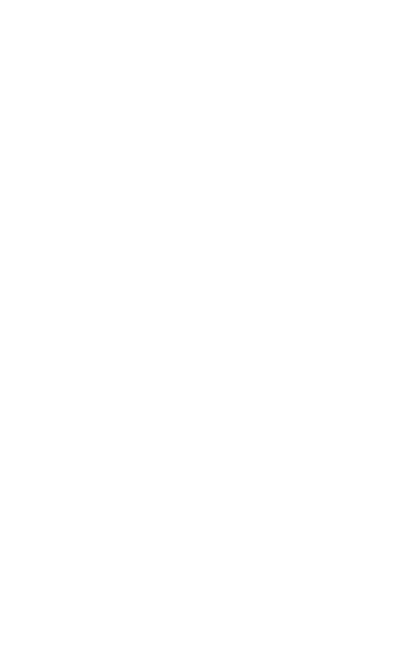 Industry Overview &
Competitive Positioning
Whistler Revenue Breakdown
Industry Overview
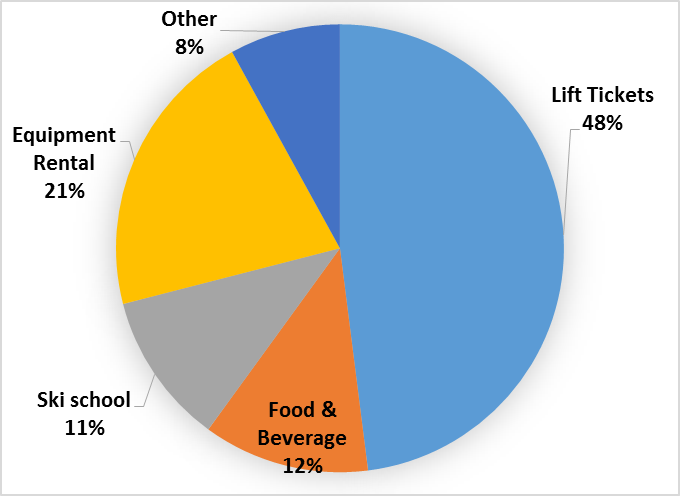 Key Industry Characteristics:
Canadian Industry Revenue of $852.6 Million achieved through CAGR 2% in past 5 years
Next 5 year growth forecasted at 1.2%
Mature Industry – Capital Intensive, Growth lower than GDP growth
Dependent on leisure time and per capita disposable income
Affected by weather conditions as well as international travel drivers
Industry Revenue Breakdown
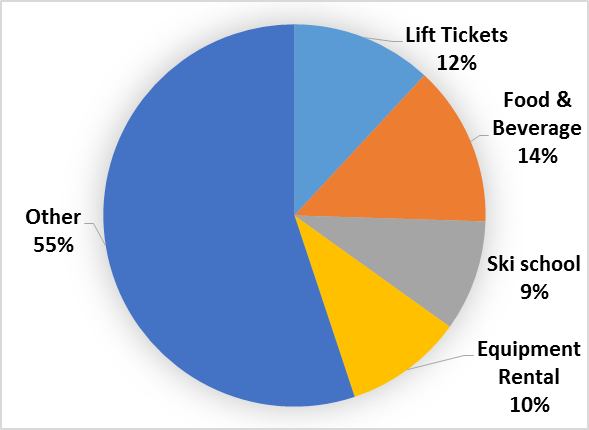 [Speaker Notes: Trevor

Looking at Whistler’s revenue breakdown, equipment rental and retail revenue and ski school is a higher portion of their overall revenue compared to the industry due to destination visitors spending therefore yielding greater margins.
Moving on to the Industry Overview and Competitive Positioning
This industry is relatively mature having a CAGR of 2% in the past five years and is forecasted at 1.2% 

-In the top right, some key industry characteristics include revenue streams breaking down into lift tickets, ski school, equipment rental, food and beverage, and other

-Whistler has Equipment rental and retail revenue having a more substantial impact on its overall revenue in comparison to the industry as shown

-In the top middle, the Canadian market is segmented into 65% Destination Visitors and 35% Regional Visitors 

2.0% is 2010-2015
1.0 is 2015-2020]
Competitive Advantages
[Speaker Notes: Trevor
45 Seconds
(Currency Advantages) – At the top, the Canadian exchange rate has implied an increase in international visitors, therefore adding more annual visitors than Vail and Breckenridge. 
(Available capacity/infrastructure) – As shown in the middle, capex has given Whistler the highest lift capacity compared to competitors at almost 70,000 people per hour
(Ideal Snow Conditions) – At the bottom, Whistler’s coastal proximity, high elevation, high precipitation and cooler temperatures are very beneficial for the mountains long-term average snowfall
(Demographics) - Increasing Metro Vancouver population at 8% every 5 years in addition to a more Millennial driven market

Annual Visitors: Travel and Leisure Magazine
http://www.travelandleisure.com/slideshows/americas-most-visited-ski-resorts/2]
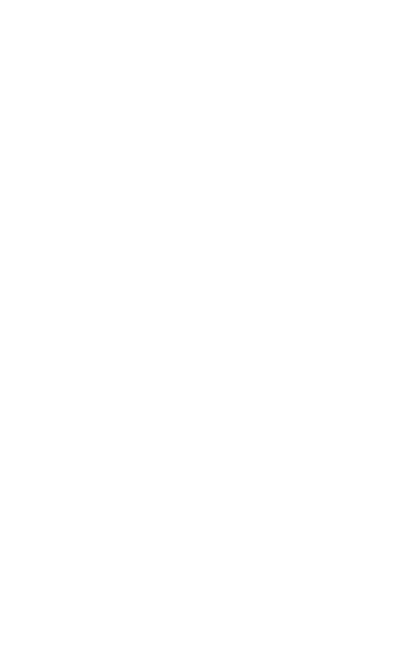 Financial Analysis
Utilization Rate
Financial
Investment
Operational
Cash Flow Analysis
Assumptions
Debt payment only covers interest payment, and no new loan is borrowed
No issuance of shares
Stable dividend level at $37 Million/annual
Key Points
Dividend goals may be constrained in the short-term by potential cash flow shortages
Worsening liquidity for debt coverage
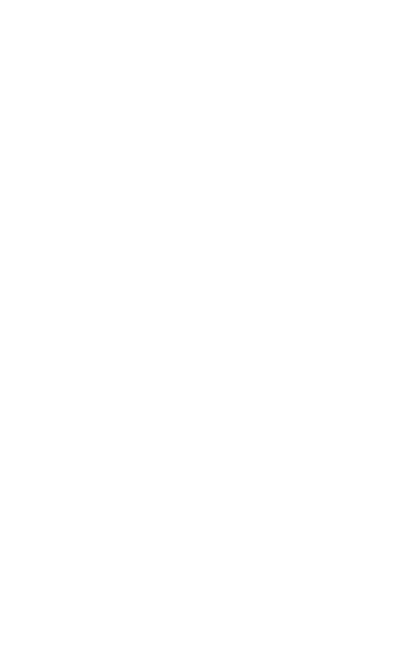 Valuation
Comparable Valuation
Peer Group Selection Criteria
Primary revenue stream in Travel /Hospitality
Industry leaders(Brand, Market Share, or Market Cap)
Relatively comparable EV/EBITDA multiples
Exposed to similar systematic risks
DCF Assumptions - Revenue
DCF Assumptions - Valuation
Annual depreciation account for 7.5% of net PPE



Operating expenses forecasted at 63% of revenue



No debt repayment is assumed, only payment of interest



The 6.2% of tax on top of Effective Tax Rate to account for Nippon Cable’s minority interest tax expenses
Expected 10-Year Canadian Treasury
Forward Looking Beta: Average of industry beta and WB’s beta
WB’s 2015 Q3 Effective Interest Rate
Target Price
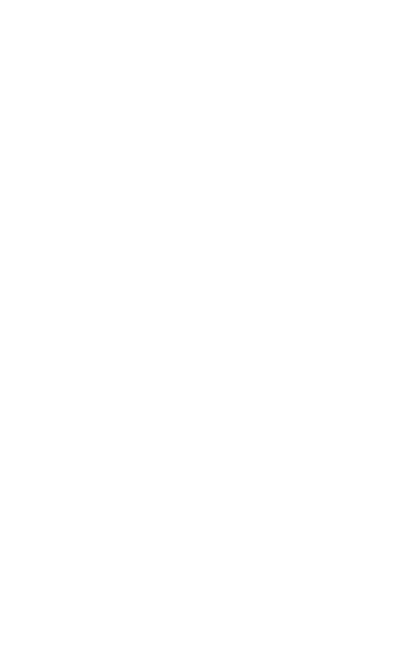 Risk Analysis
Main Risks
Financial
Operational
External
Debt & Interest Coverage
High
Public Relations
Seasonal Revenue Streams
Climate Risk
Probability
Seasonal Workforce
Government Regulation
Low
Insignificant
Severe
Impact
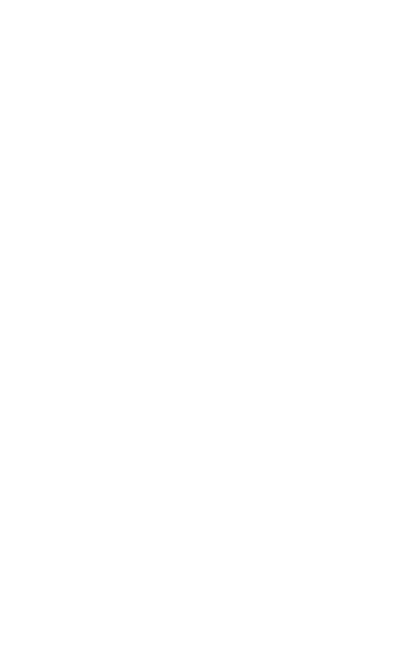 Conclusion
Conclusion
Limited Future Capex
Industry growth at 1.2%
Low quality revenue growth
High price premium
HOLD
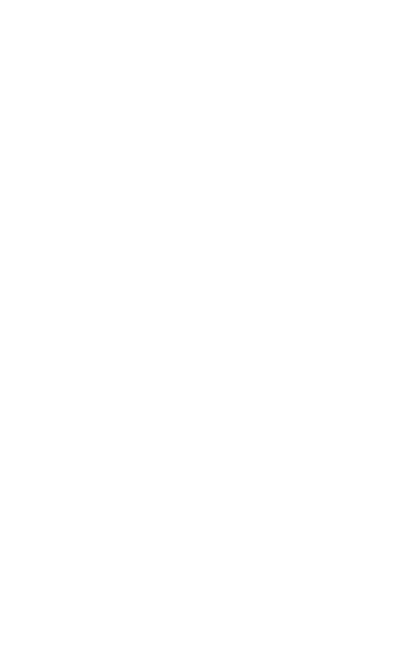 Despite the market’s optimism, we expect the aggressive short term revenue growths to be unsustainable moving forward into the long term
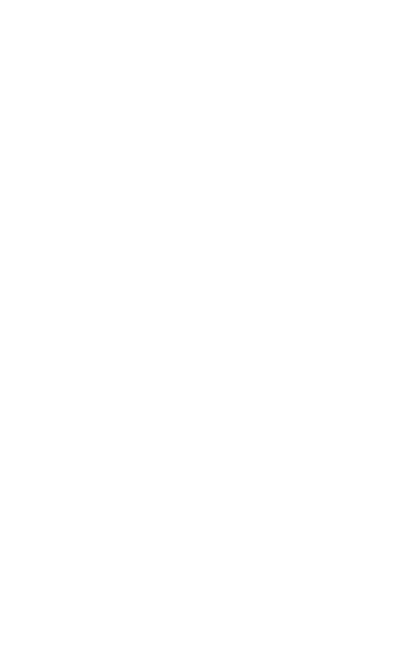 Appendix
Conclusion
Appendix 1 – Competitor Analysis
United States

Vail (Breckenridge, Keystone,Northstar, Vail Mtn.)
Intrawest (Snowshoe, Stratton, Winter Park)
Boyne Resorts (Big Sky, Brighton, Boyne Mtn.)
POWDR Corporation (Park City, Copper Mtn.)
Canada
Intrawest (Mount Tremblant, Blue Mountain)
Northshore Mountains (Seymour, Grouse, Cypress)
Interior Mountains (Revelstoke, Big White, Silverstar)
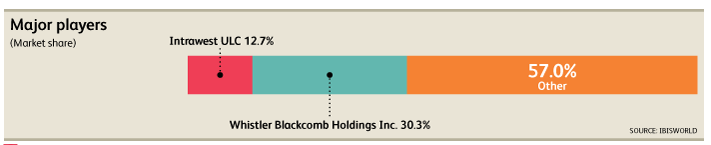 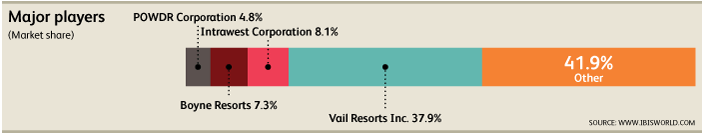 Conclusion
Appendix 2 – Porters 5 Forces
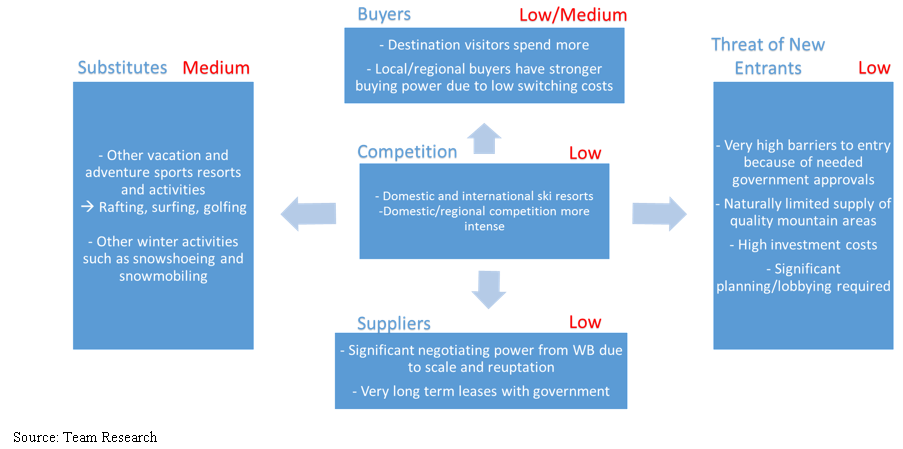 Conclusion
Appendix 3 – Mgmt and Corporate Governance
Recent C-Suite trading - CEO purchase 31,167 shares on Dec. 21st 
Versatile experience in C-Suite
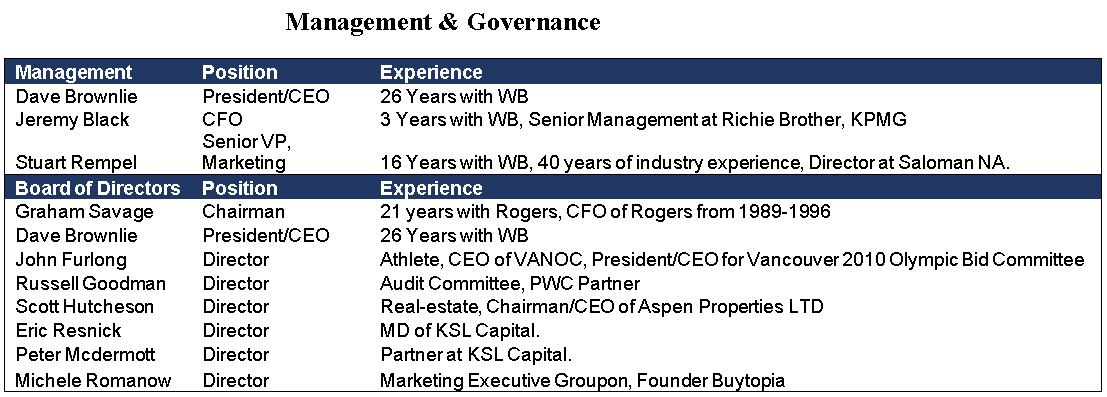 Conclusion
Appendix 4 – Nippon Cable
What is Nippon Cable? 
A comprehensive Japanese supplier of cable and transportation facilities

System engineering capabilities

Control stake in Japanese and CDN resorts and G.C.’s
Owns 25% of Whistler Blackcomb
Owns 100% of Sun Peaks Resort
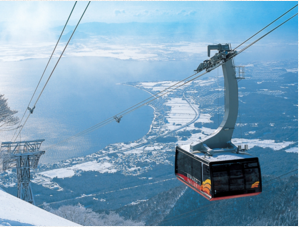 Conclusion
Appendix 5 – Worldwide Ski Resorts
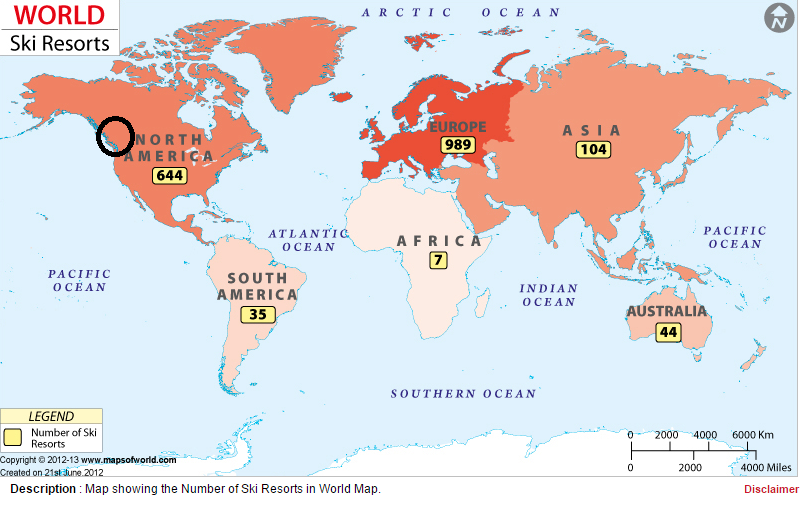 Conclusion
Appendix 6 – NA Mountain Stats
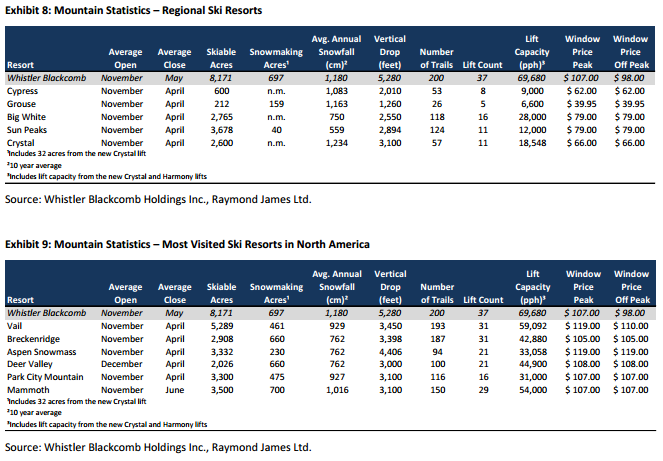 Conclusion
Appendix 7 – Company Structure
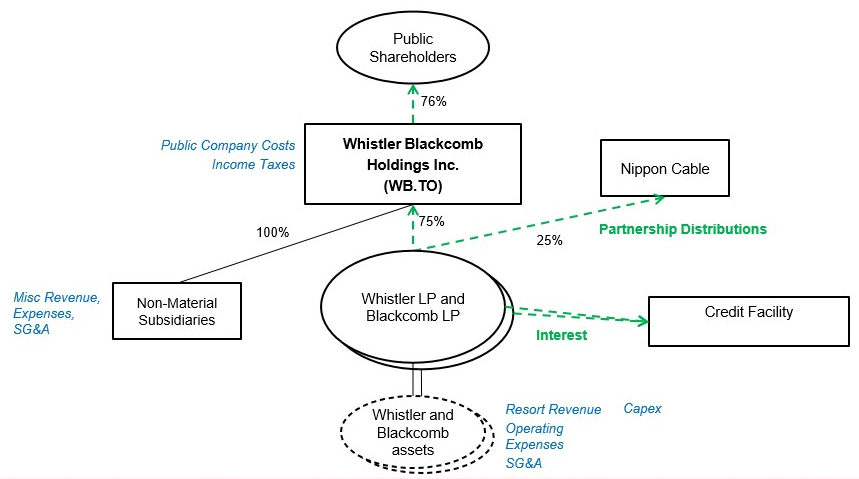 Conclusion
Appendix 8 –  Population Estimate
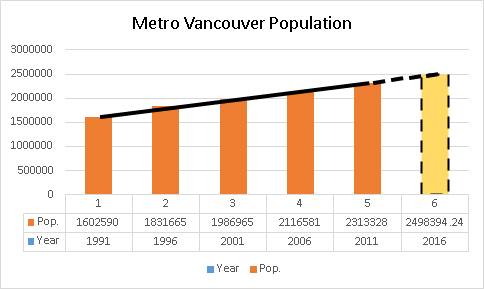 Appendix 9 - DCF
Appendix 10 Financials Analysis
Appendix 11 – Income Statement
Appendix 12 - Balance Sheet
Appendix 13 Financials - Cash Flow
Appendix 14 Financials - Others
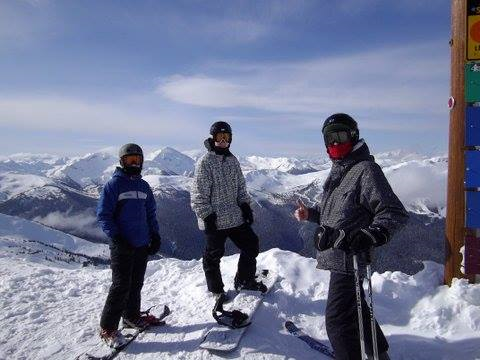